ONESNAŽEVANJE OKOLJA
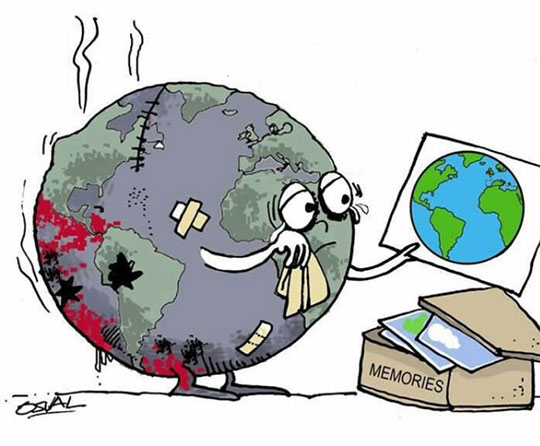 ONESNAŽEVANJE OKOLJA
S SVOJIM RAVNANJEM ČLOVEK ONESNAŽUJE 


   ZRAK					ZEMLJO
	                   VODO
NA KAKŠNE NAČINE 		     ONESNAŽUJEMO ZRAK?
KURJENJE V HIŠAH NA DRVA
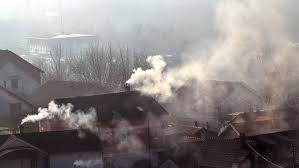 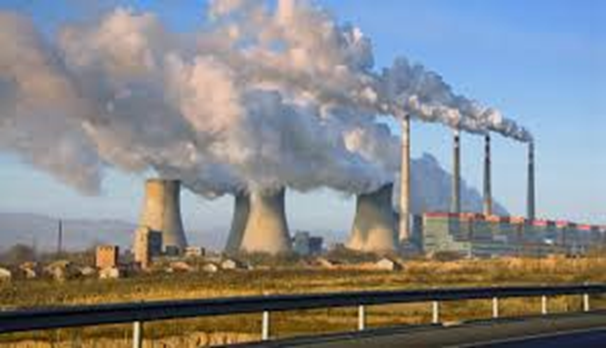 TOVARNE
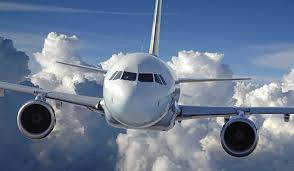 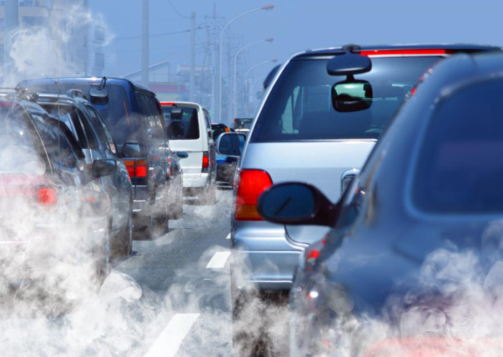 S PREVOZNIMI 
SREDSTVI
KAKO BI LAHKO ZMANJŠALI ONESNAŽEVANJE?
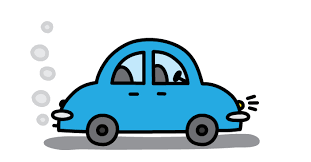 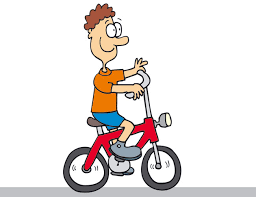 - NAMESTO AVTA IZBERIMO KOLO ALI GREMO PEŠ
- UPORABLJAMO LAHKO TUDI ELEKTRIČNI AVTO (PREDRAG)
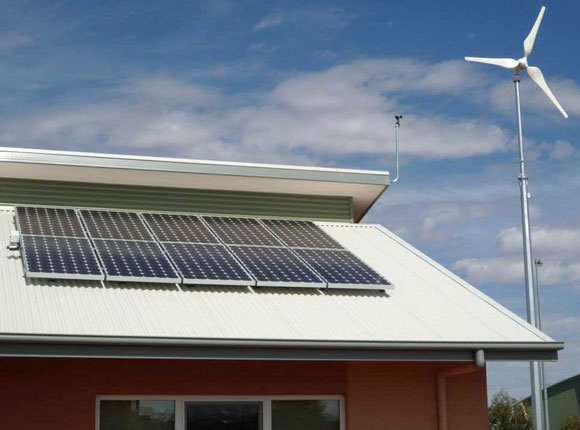 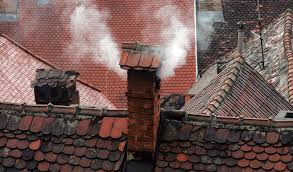 - NAMESTO KURJAVE NA DRVA, LAHKO IZBERETE ELKTIČNO KURJAVO ALI SI POSTAVITE DOMAČO HIŠNO SONČNO  ALI VETRNO ELEKTRARNO
NA KAKŠNE NAČINE ONESNAŽUJEMO ZEMLJO?
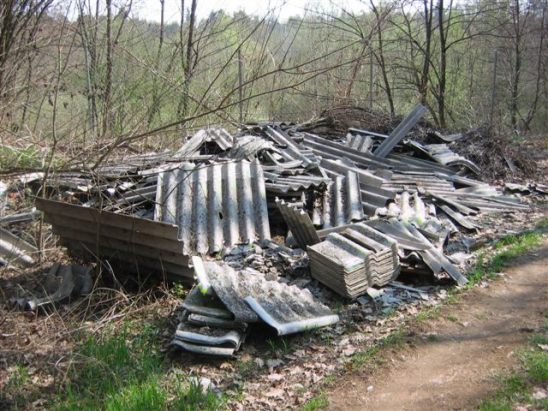 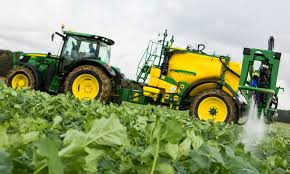 DIVJA ODLAGALIŠČA V GOZDU IN NA NJIVSKIH POVRŠINAH
ŠKROPIVA
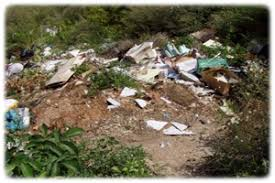 PLASTIKA
KAKO BI LAHKO ZMANJŠALI ONESNAŽEVANJE?
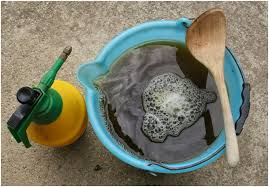 DOMAČA ŠKROPIVA
EKOLOŠKA ŠKROPIVA
       (DRAŽJA)
KOSOVNE ODPADKE PELJEMO V ZBIRNI CENTER
NA KOBILJU PRI ČISTILNI NAPRAVI
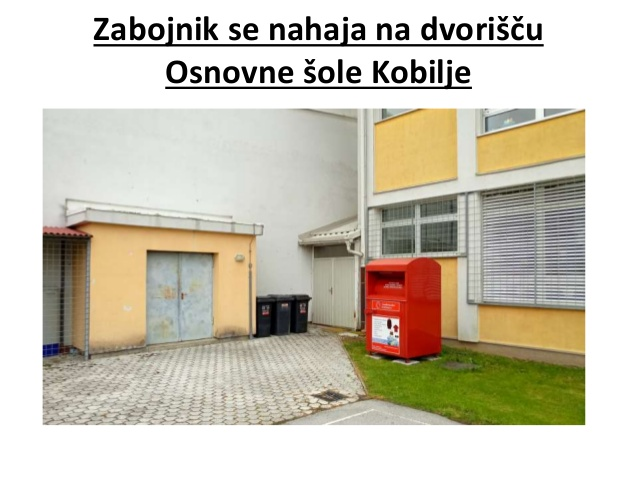 STARA OBLAČILA
KOSOVNI ODPADKI
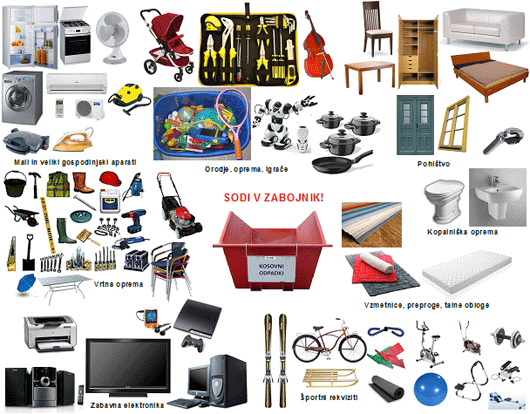 LOČEVANJE ODPADKOV
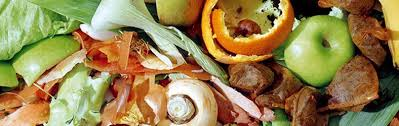 BIOLOŠKI ODPADKI
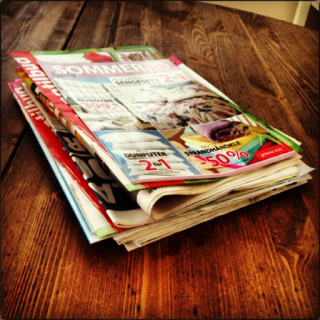 PAPIR
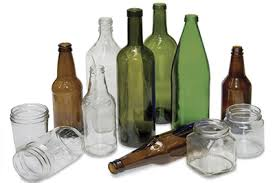 STEKLO
EMBALAŽA
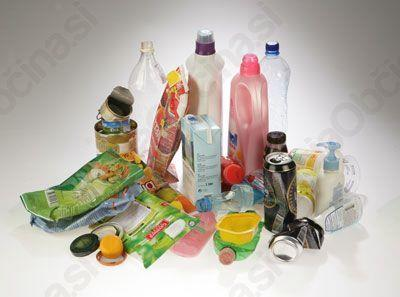 MEŠANI ODPADKI
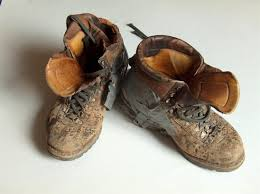 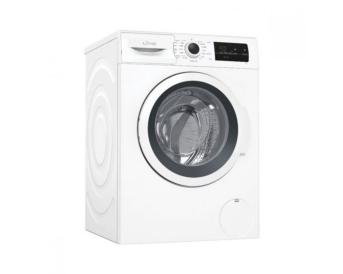 KOSOVNI ODPADKI
BIOLOŠKI ODPADKI
TRAVA, LISTJE, ROŽE, PLEVEL, OLUPKI SADJA IN ZELENJAVE, KAVNA USEDLINA, ČAJNA VREČKA, JAJČNE LUPINE, ČAJNE VREČKE, …
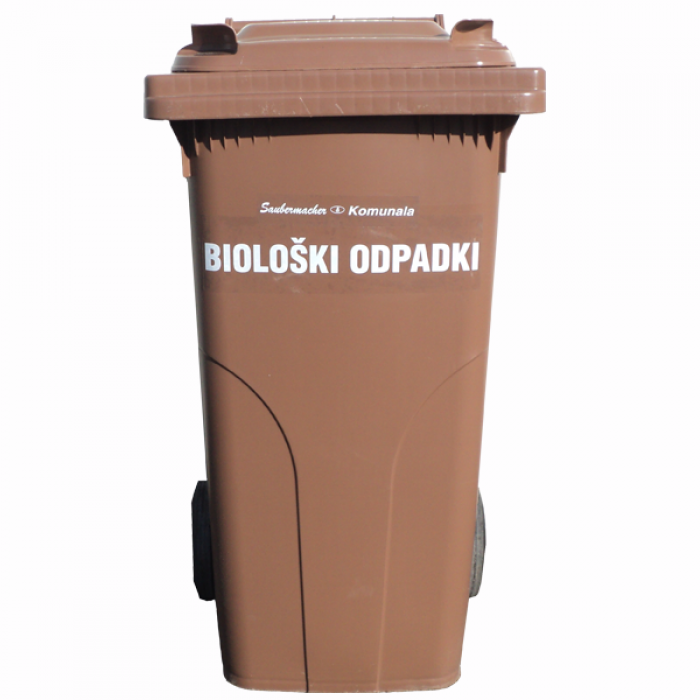 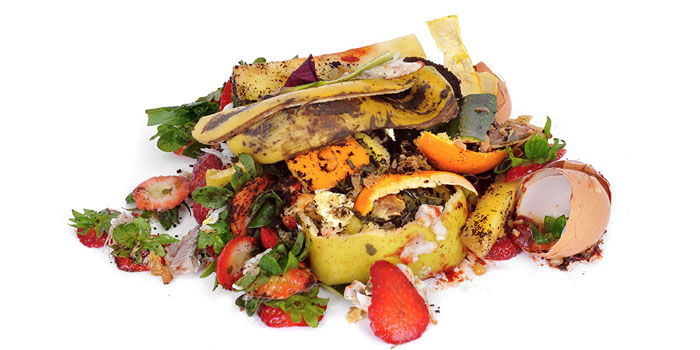 PAPIR
ZVEZKI, REVIJE, KARTON, ČASOPIS, KUVERTE, PAPIRNATE VREČKE, …
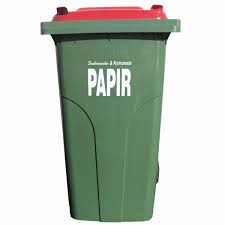 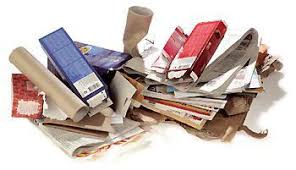 STEKLO
STEKLENICE, KOZARCI, …
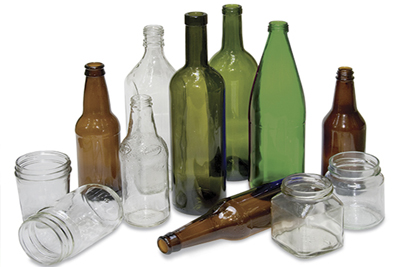 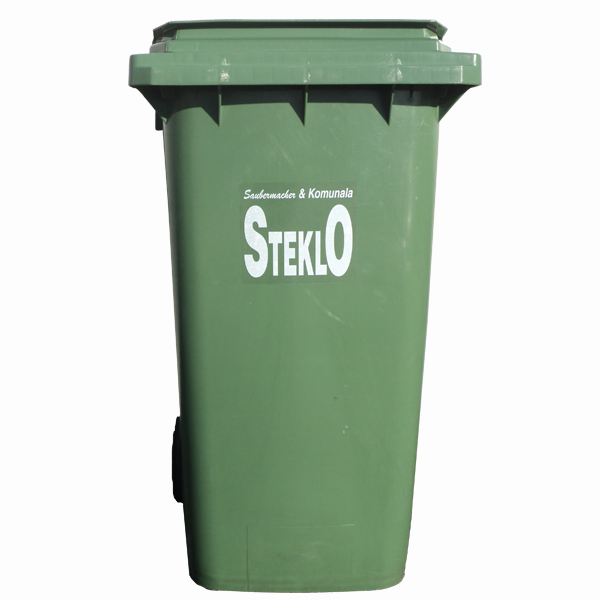 EMBALAŽA
PLOČEVINKE, KONZERVE, TETRAPAK, PLASTENKE, POKROVČKI ZA VLAGANJE, PLASTIČNI KOZARCI,….
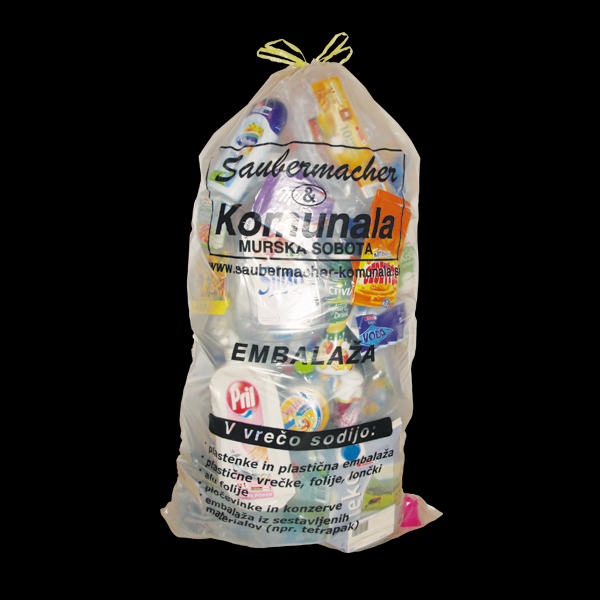 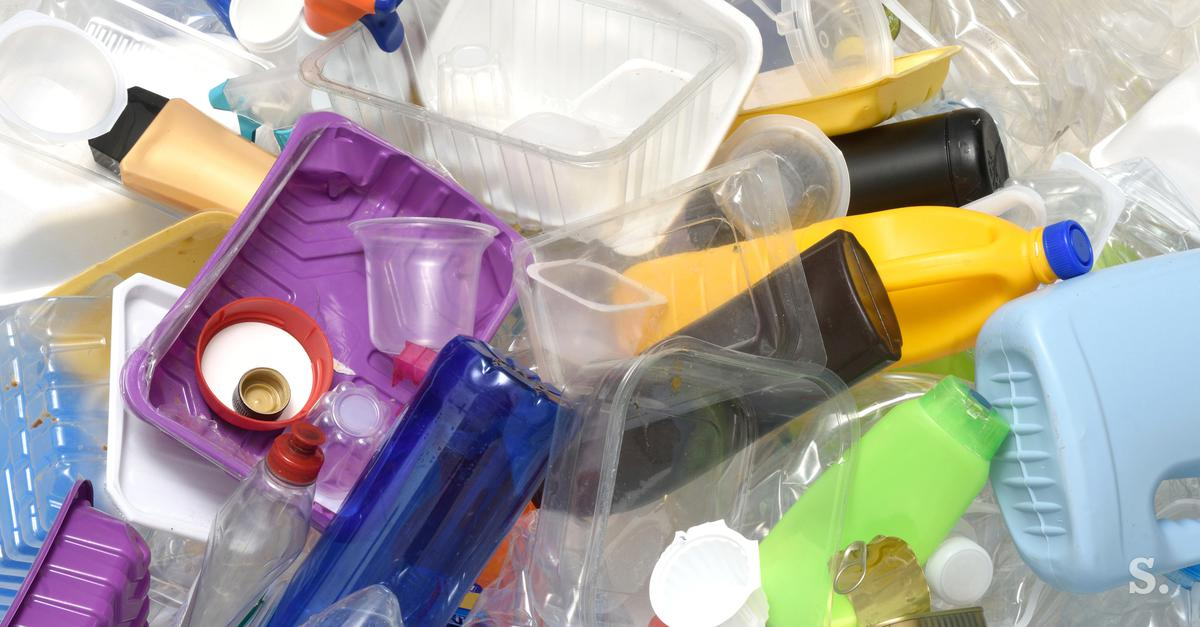 MEŠANI ODPADKI
PLENICE, OHLAJEN PEPEL, ZVEČILNI GUMI, KERAMIČNA IN PORCELANASTA POSODA, …
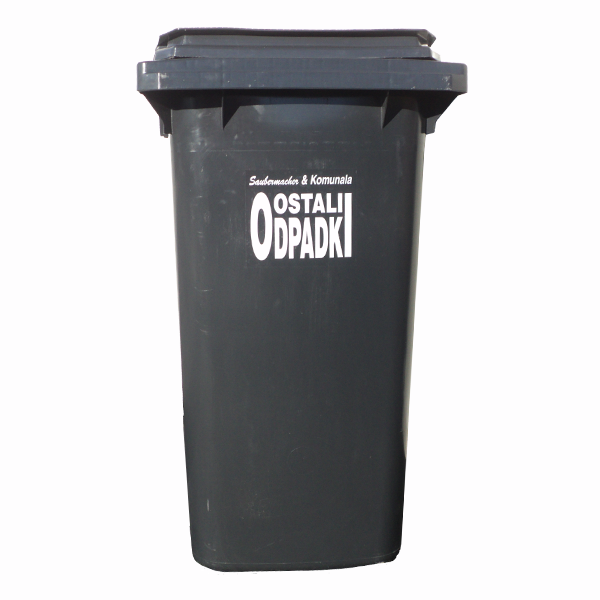 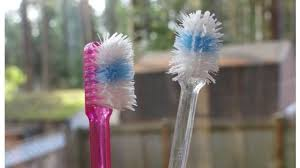 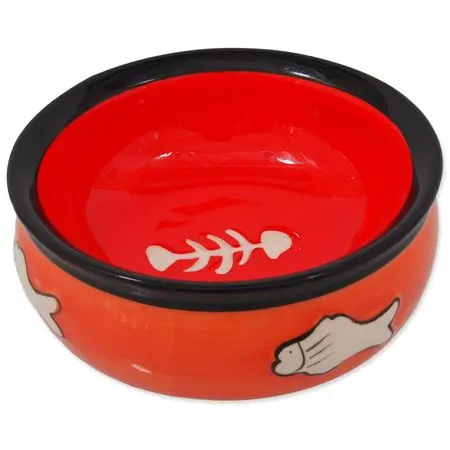 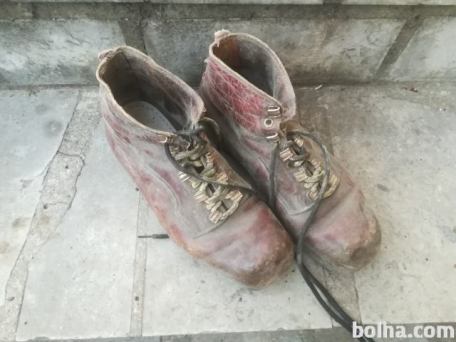 NA KAKŠNE NAČINE ONESNAŽUJEMO VODO?
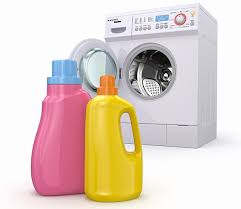 ODPADNA VODA INDUSTRIJE
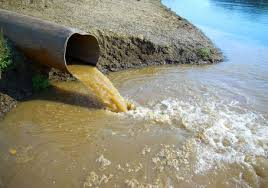 GOSPODINJSTVA – PRALNA SREDSTVA
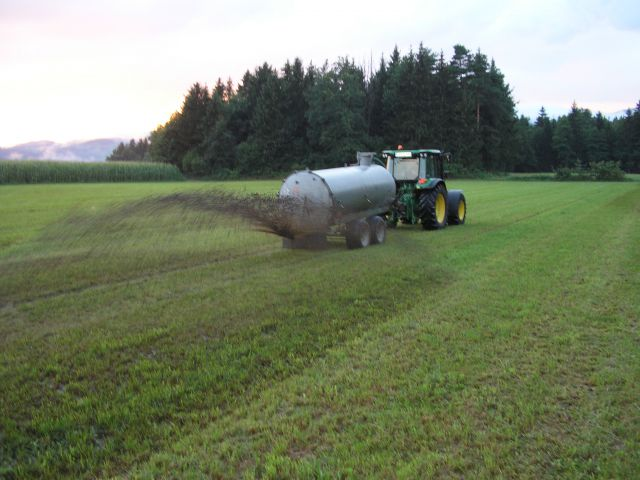 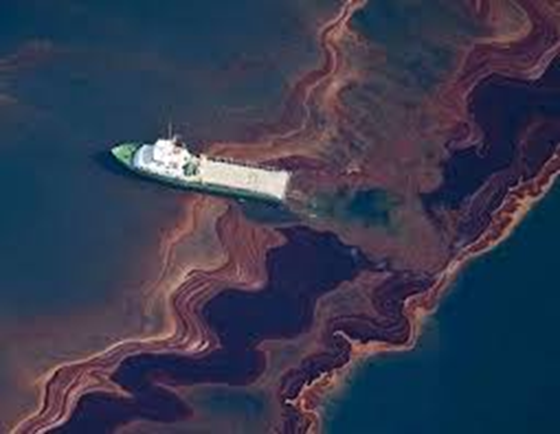 EKOLOŠKE 
NESREČE
KMETIJSTVO
KAKO BI LAHKO ZMANJŠALI ONESNAŽEVANJE?
DOMAČA EKOLOŠKA MILA, ČISTILA, PRALNA SREDSTVA
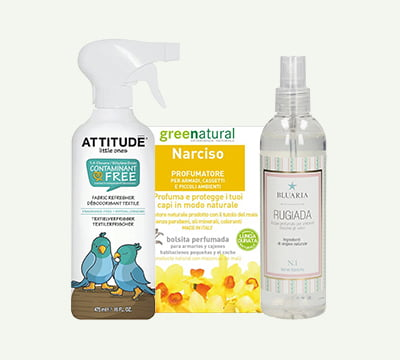 EKOLOŠKA NESREČA – RAZLITJE NAFTE
KO SE RAZLIJE NAFTA, KOGA OGROŽA NAFTA?




     OGROŽA ŽIVA BITJA V MORJU
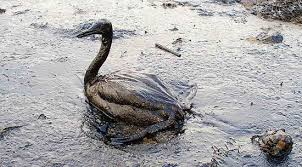 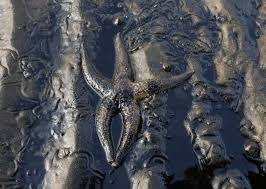 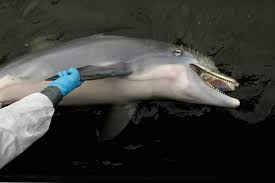 NAREDI POSKUS
POTREBUJEŠ: POSODO Z VODO, OLJE (BUČNO OLJE), VATO, PAPIRNATE BRISAČE, ŽLICO, LONČEK ALI POSODO
PRIŠLO JE DO RAZLITJA NAFTE. (V VODO VLIJ OLJE (BUČNO JE TEMNEJŠE), DA BO NA VODI PLAVALA POL CM DEBELA PLAST. 
TVOJA NALOGA JE, DA VODO ČIM PREJ OČISTIŠ. NA VOLJO IMAŠ VATO, PAPIRNATE BRISAČKE IN ŽLICO. POTREBUJEŠ TUDI LONČEK/POSODO KAMOR BOŠ DAL ODPADKE OLJA.
SI USPEL OČISTITI OLJE? 
KAKO JE ŠLO? TEŽKO? 
KATERI NAČIN ČIŠČENJA SE JE NAJBOLJ OBNESEL? 

KADAR PRIDE DO TAKŠNE NESREČE, GRE ZA VELIKO ONESNAŽEVANJE OKOLJA, SAJ SE NAFTA  ZELO HITRO RAZLIJE PO POVRŠINI. 
NAFTO JE TEŽKO OČISTITI IN VELIKO ŽIVALI JE ZARADI TEGA PRIZADETIH 
(PTICE, KI PRIDEJO V STIK Z NAFTO, OBIČAJNO POGINEJO, SAJ NE MOREJO LETETI, KER IMAJO ZLEPLJENO PERJE;ČE NAFTO ZAUŽIJEJO, SE ZASTRUPIJO IN PRAV TAKO POGINEJO).